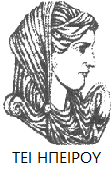 Ελληνική Δημοκρατία
Τεχνολογικό Εκπαιδευτικό Ίδρυμα Ηπείρου
Χρηματοοικονομική των Επιχειρήσεων
Ενότητα: Διαδικασία άντλησης κεφαλαίου (Μέρος Α)
Καραμάνης Κωνσταντίνος
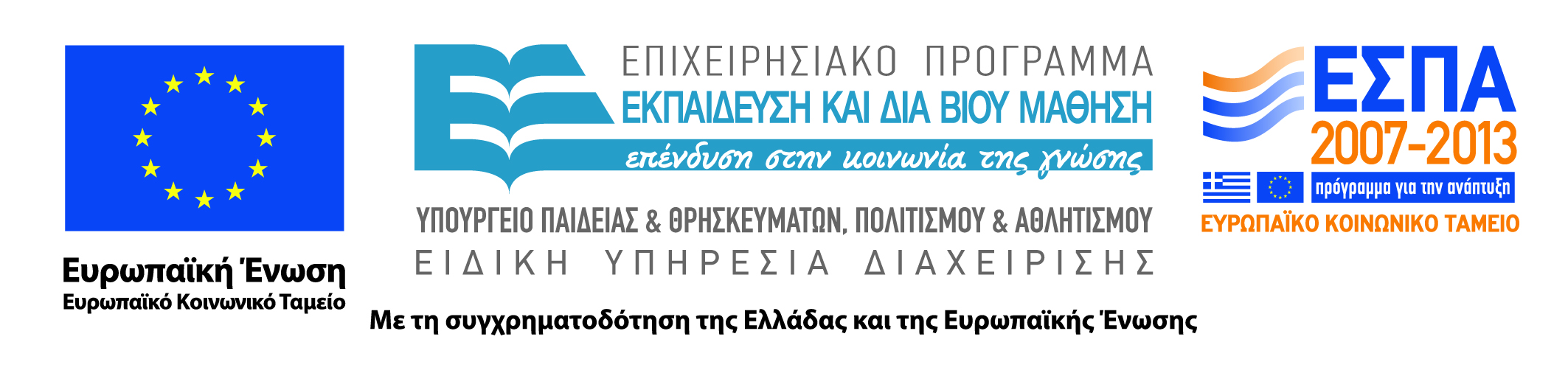 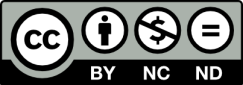 Ανοιχτά Ακαδημαϊκά Μαθήματα στο ΤΕΙ Ηπείρου
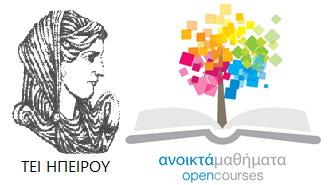 Τμήμα : ΧΡΗΜΑΤΟΟΙΚΟΝΟΜΙΚΗΣ & ΛΟΓΙΣΤΙΚΗΣ
Τίτλος Μαθήματος :Χρηματοοικονομική των επιχειρήσεων
Ενότητα :   Διαδικασία   άντλησης   κεφαλαίου  (Μέρος Α)
Καραμάνης Κων/νος
Επίκουρος Καθηγητής
Πρέβεζα, 2015
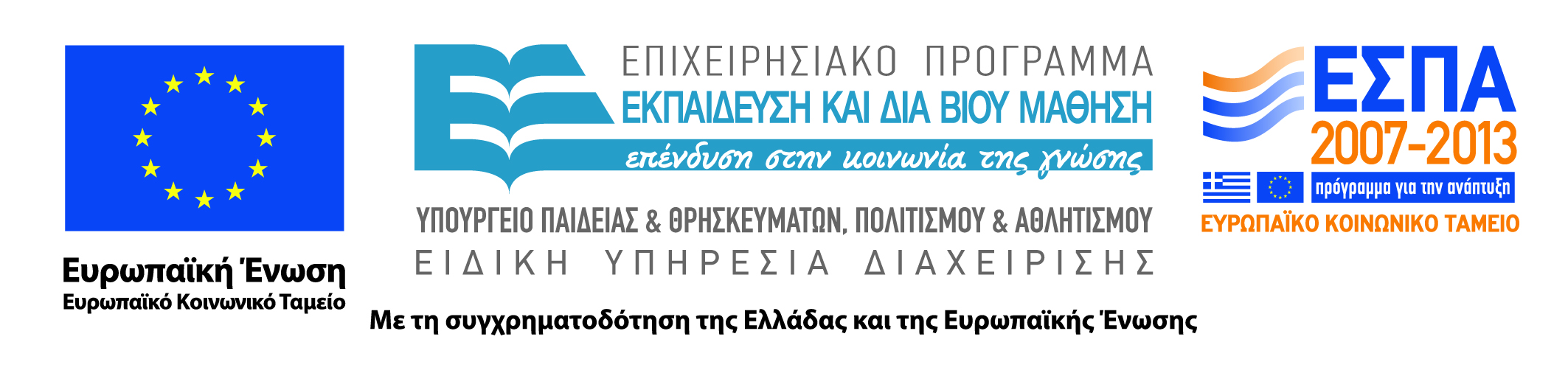 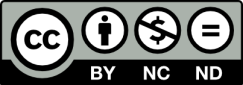 Χρηματοοικονομική των Επιχειρήσεων, Ενότητα  : Διαδικασία Άντλησης Κεφαλαίου, ΤΜΗΜΑ ΧΡΗΜΑΤΟΟΙΚΟΝΟΜΙΚΉΣ ΚΑΙ ΛΟΓΙΣΤΙΚΗΣ , ΤΕΙ ΗΠΕΙΡΟΥ – Ανοικτά Ακαδημαϊκά Μαθήματα στο ΤΕΙ  Ηπείρου
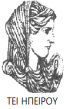 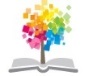 Άδειες Χρήσης
Το παρόν εκπαιδευτικό υλικό υπόκειται σε άδειες χρήσης Creative Commons. 
Για εκπαιδευτικό υλικό, όπως εικόνες, που υπόκειται σε άλλου τύπου άδειας χρήσης, η άδεια χρήσης αναφέρεται ρητώς.
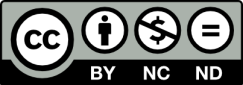 Χρηματοοικονομική των Επιχειρήσεων, Ενότητα  : Διαδικασία  Άντλησης  Κεφαλαίου ,ΤΜΗΜΑ ΧΡΗΜΑΤΟΟΙΚΟΝΟΜΙΚΉΣ ΚΑΙ ΛΟΓΙΣΤΙΚΗΣ , ΤΕΙ ΗΠΕΙΡΟΥ – Ανοικτά Ακαδημαϊκά Μαθήματα στο ΤΕΙ  Ηπείρου
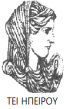 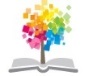 Χρηματοδότηση
Το έργο υλοποιείται στο πλαίσιο του Επιχειρησιακού Προγράμματος «Εκπαίδευση και Δια Βίου Μάθηση» και συγχρηματοδοτείται από την Ευρωπαϊκή Ένωση (Ευρωπαϊκό Κοινωνικό Ταμείο) και από εθνικούς πόρους.
Το έργο «Ανοικτά Ακαδημαϊκά Μαθήματα στο TEI Ηπείρου» έχει χρηματοδοτήσει μόνο τη αναδιαμόρφωση του εκπαιδευτικού υλικού.
Το παρόν εκπαιδευτικό υλικό έχει αναπτυχθεί στα πλαίσια του εκπαιδευτικού έργου του διδάσκοντα.
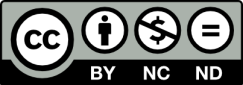 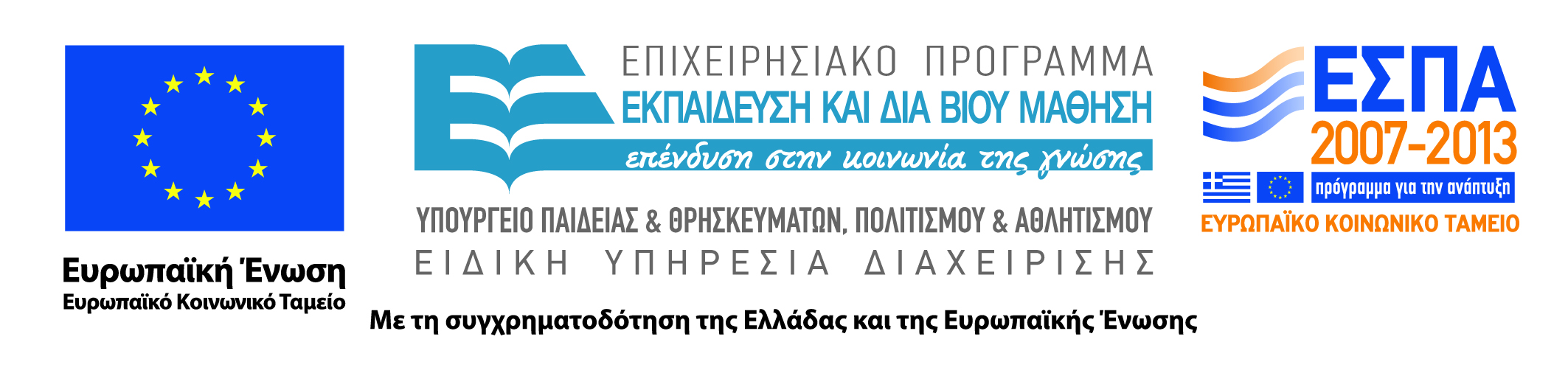 Χρηματοοικονομική των Επιχειρήσεων, Ενότητα  : Διαδικασία  Άντλησης Κεφαλαίου , ΤΜΗΜΑ ΧΡΗΜΑΤΟΟΙΚΟΝΟΜΙΚΉΣ ΚΑΙ ΛΟΓΙΣΤΙΚΗΣ , ΤΕΙ ΗΠΕΙΡΟΥ – Ανοικτά Ακαδημαϊκά Μαθήματα στο ΤΕΙ  Ηπείρου
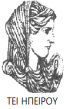 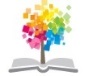 Σκοποί  ενότητας
Σκοπός της παρούσας ενότητας είναι να αναλυθούν οι τέσσερις μεταβάσεις χρηματοδότησης κατά τις οποίες η πηγή χρηματοδότησης μιας επιχείρησης μεταβάλλεται από την εισαγωγή μιας νέας χρηματοδοτικής επιλογής. Η πρώτη λαμβάνει χώρα όταν μια μη εισηγμένη επιχείρηση προσεγγίζει ιδιωτικά επιχειρηματικά κεφάλαια ή καινοτομικά επιχειρηματικά κεφάλαια για να αντλήσει νέα χρηματοδότηση.

Λέξεις κλειδιά : άντληση κεφαλαίων , κεφάλαιο σποράς , καινοτομικά κεφάλαια, προεξοφλημένη τερματική αξία.
Χρηματοοικονομική των Επιχειρήσεων, Ενότητα  : Διαδικασία  Άντλησης Κεφαλαίου , ΤΜΗΜΑ ΧΡΗΜΑΤΟΟΙΚΟΝΟΜΙΚΉΣ ΚΑΙ ΛΟΓΙΣΤΙΚΗΣ , ΤΕΙ ΗΠΕΙΡΟΥ – Ανοικτά Ακαδημαϊκά Μαθήματα στο ΤΕΙ  Ηπείρου
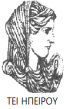 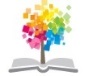 Διαδικασία Άντλησης Κεφαλαίων: Οι Μεταβατικές Φάσεις Χρηματοδότησης (1) από (2)
1η Φάση: η μη εισηγμένη επιχείρηση προσεγγίζει ιδιωτικά ή καινοτομικά επιχειρηματικά κεφάλαια
2η Φάση: η μη εισηγμένη επιχείρηση προσφέρει τμήμα του μετοχικού της κεφαλαίου στις χρηματοοικονομικές αγορές για να μετατραπεί σε εισηγμένη επιχείρηση
Χρηματοοικονομική των Επιχειρήσεων, Ενότητα  : Διαδικασία  Άντλησης Κεφαλαίου , ΤΜΗΜΑ ΧΡΗΜΑΤΟΟΙΚΟΝΟΜΙΚΉΣ ΚΑΙ ΛΟΓΙΣΤΙΚΗΣ , ΤΕΙ ΗΠΕΙΡΟΥ – Ανοικτά Ακαδημαϊκά Μαθήματα στο ΤΕΙ  Ηπείρου
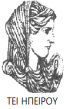 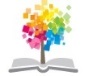 Διαδικασία Άντλησης Κεφαλαίων: Οι Μεταβατικές Φάσεις Χρηματοδότησης (2) από (2)
3η Φάση: η εισηγμένη επιχείρηση απευθύνεται εκ νέου στις αγορές μετοχών για να αντλήσει περισσότερα ίδια κεφάλαια
4η Φάση: η εισηγμένη επιχείρηση αντλεί δανειακά κεφάλαια από τις χρηματοπιστωτικές αγορές μέσω έκδοσης ομολόγων
Χρηματοοικονομική των Επιχειρήσεων, Ενότητα  : Διαδικασία  Άντλησης Κεφαλαίου , ΤΜΗΜΑ ΧΡΗΜΑΤΟΟΙΚΟΝΟΜΙΚΉΣ ΚΑΙ ΛΟΓΙΣΤΙΚΗΣ , ΤΕΙ ΗΠΕΙΡΟΥ – Ανοικτά Ακαδημαϊκά Μαθήματα στο ΤΕΙ  Ηπείρου
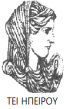 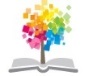 Οφέλη – Κόστη Φάσεων Χρηματοδότησης                (1) από (2)
Όφελος: άντληση κεφαλαίων
Κόστη: 
Τα καινοτομικά κεφάλαια θα απαιτήσουν το δίκαιο μερίδιο ιδιοκτησίας για να παρέχουν ίδια κεφάλαια
Χρηματοοικονομική των Επιχειρήσεων, Ενότητα  : Διαδικασία  Άντλησης Κεφαλαίου , ΤΜΗΜΑ ΧΡΗΜΑΤΟΟΙΚΟΝΟΜΙΚΉΣ ΚΑΙ ΛΟΓΙΣΤΙΚΗΣ , ΤΕΙ ΗΠΕΙΡΟΥ – Ανοικτά Ακαδημαϊκά Μαθήματα στο ΤΕΙ  Ηπείρου
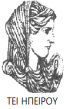 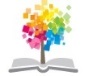 Οφέλη – Κόστη Φάσεων Χρηματοδότησης                         (2) από (2)
Κόστη: 
Η μεγαλύτερη πρόσβαση στις χρηματιστηριακές αγορές σημαίνει αυξημένες απαιτήσεις αποκάλυψης πληροφοριών για την επιχείρηση, απώλεια ελέγχου και κόστος συναλλαγών το οποίο έχει η διαδικασία εισαγωγής.

Οι μεταγενέστερες εκδόσεις ιδίων ή δανειακών κεφαλαίων έχουν συνήθως υψηλό κόστος έκδοσης.
Χρηματοοικονομική των Επιχειρήσεων, Ενότητα  : Διαδικασία  Άντλησης Κεφαλαίου , ΤΜΗΜΑ ΧΡΗΜΑΤΟΟΙΚΟΝΟΜΙΚΉΣ ΚΑΙ ΛΟΓΙΣΤΙΚΗΣ , ΤΕΙ ΗΠΕΙΡΟΥ – Ανοικτά Ακαδημαϊκά Μαθήματα στο ΤΕΙ  Ηπείρου
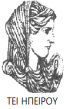 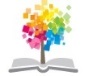 1. Μη εισηγμένη επιχείρηση: Ιδιωτικά ή Καινοτομικά Επιχειρηματικά Κεφάλαια
Κεφάλαιο σποράς (seed capital): σε πρόσφατα ιδρυθείσες επιχειρήσεις, οι οποίες επιθυμούν να ελέγξουν μια ιδέα ή να αναπτύξουν ένα προϊόν
Αρχικά καινοτομικά επιχειρηματικά κεφάλαια (start up venture capital): σε επιχειρήσεις, οι οποίες έχουν καθιερώσει προϊόντα και ιδέες να τις αναπτύξουν και να τις προωθήσουν στην αγορά.
Χρηματοοικονομική των Επιχειρήσεων, Ενότητα  : Διαδικασία  Άντλησης Κεφαλαίου , ΤΜΗΜΑ ΧΡΗΜΑΤΟΟΙΚΟΝΟΜΙΚΉΣ ΚΑΙ ΛΟΓΙΣΤΙΚΗΣ , ΤΕΙ ΗΠΕΙΡΟΥ – Ανοικτά Ακαδημαϊκά Μαθήματα στο ΤΕΙ  Ηπείρου
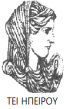 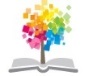 Καινοτομικά Επιχειρηματικά Κεφάλαια: 1ο   βήμα
Πρόσκληση  ενδιαφέροντος  καινοτομικών κεφαλαίων (ventourecapital) ή ιδιωτικών κεφαλαίων επιχειρηματικών συμμετοχών  (prevateequity)
Τύπος επιχειρηματικής δραστηριότητας                ( ορισμένες επιχειρηματικές δραστηριότητες ενδέχεται να είναι περιζήτητες ενώ άλλες όχι) 
Αποτίμηση  του ιστορικού επιδόσεων των διευθυντών ( η εμπειρία βοηθάει)
Χρηματοοικονομική των Επιχειρήσεων, Ενότητα  : Διαδικασία  Άντλησης Κεφαλαίου , ΤΜΗΜΑ ΧΡΗΜΑΤΟΟΙΚΟΝΟΜΙΚΉΣ ΚΑΙ ΛΟΓΙΣΤΙΚΗΣ , ΤΕΙ ΗΠΕΙΡΟΥ – Ανοικτά Ακαδημαϊκά Μαθήματα στο ΤΕΙ  Ηπείρου
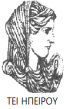 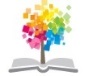 Καινοτομικά Επιχειρηματικά Κεφάλαια: 2ο   βήμα
Αποτίμηση της επιχείρησης και εκτίμηση της αναμενόμενης απόδοσης 
Αποτίμηση της μη εισηγμένης επιχείρησης  , στην καινοτομική προσέγγιση κεφαλαίων .
Γίνεται εκτίμηση των κερδών σε ένα μελλοντικό έτος     (ας πούμε σε 3-5 έτη από τώρα).
Εφαρμόζεται ένας πολλαπλασιαστής κερδών με βάση τους αντίστοιχους πολλαπλασιαστές εισηγμένων επιχειρήσεων.
2.        Γίνεται προεξόφληση στο παρόν χρησιμοποιώντας ένα στόχο απόδοσης για τα καινοτομικά κεφάλαια.
Χρηματοοικονομική των Επιχειρήσεων, Ενότητα  : Διαδικασία  Άντλησης Κεφαλαίου , ΤΜΗΜΑ ΧΡΗΜΑΤΟΟΙΚΟΝΟΜΙΚΉΣ ΚΑΙ ΛΟΓΙΣΤΙΚΗΣ , ΤΕΙ ΗΠΕΙΡΟΥ – Ανοικτά Ακαδημαϊκά Μαθήματα στο ΤΕΙ  Ηπείρου
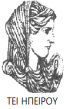 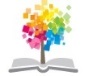 Καινοτομικά Επιχειρηματικά Κεφάλαια: 3ο   βήμα
Τίθενται οι όροι της συμφωνίας 

Εκτίμηση του κεφαλαίου που θα εισφέρει το καινοτομικό κεφάλαιο στην επιχείρηση.

Διαπραγμάτευση του ποσοστού ιδιοκτησίας που θα λάβει ως αντάλλαγμα το καινοτομικό κεφάλαιο .
Χρηματοοικονομική των Επιχειρήσεων, Ενότητα  : Διαδικασία  Άντλησης Κεφαλαίου , ΤΜΗΜΑ ΧΡΗΜΑΤΟΟΙΚΟΝΟΜΙΚΉΣ ΚΑΙ ΛΟΓΙΣΤΙΚΗΣ , ΤΕΙ ΗΠΕΙΡΟΥ – Ανοικτά Ακαδημαϊκά Μαθήματα στο ΤΕΙ  Ηπείρου
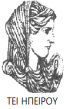 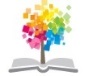 Καινοτομικά Επιχειρηματικά Κεφάλαια: 4ο βήμα
Διοίκηση μετά τη συμφωνία 
      Το καινοτομικό κεφάλαιο ενδέχεται να παρέχει διευθυντικά στελέχη και η πρόσβαση σε εναλλακτική χρηματοδότηση ενδέχεται να βοηθήσει τη μη εισηγμένη επιχείρηση να αναπτυχθεί.
Χρηματοοικονομική των Επιχειρήσεων, Ενότητα  : Διαδικασία  Άντλησης Κεφαλαίου , ΤΜΗΜΑ ΧΡΗΜΑΤΟΟΙΚΟΝΟΜΙΚΉΣ ΚΑΙ ΛΟΓΙΣΤΙΚΗΣ , ΤΕΙ ΗΠΕΙΡΟΥ – Ανοικτά Ακαδημαϊκά Μαθήματα στο ΤΕΙ  Ηπείρου
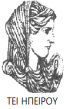 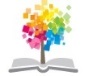 Καινοτομικά Επιχειρηματικά Κεφάλαια: 5ο   βήμα
Έξοδος
      Αν η μη εισηγμένη επιχείρηση αναπτυχθεί όπως αναμένεται , το καινοτομικό κεφάλαιο θα αποπειραθεί να εξαργυρώσει τα κέρδη του , είτε πουλώντας τη δραστηριότητα σε μια εισηγμένη επιχείρηση , είτε εισάγοντας την  επιχείρηση στο χρηματιστήριο.
Χρηματοοικονομική των Επιχειρήσεων, Ενότητα  : Διαδικασία  Άντλησης Κεφαλαίου , ΤΜΗΜΑ ΧΡΗΜΑΤΟΟΙΚΟΝΟΜΙΚΉΣ ΚΑΙ ΛΟΓΙΣΤΙΚΗΣ , ΤΕΙ ΗΠΕΙΡΟΥ – Ανοικτά Ακαδημαϊκά Μαθήματα στο ΤΕΙ  Ηπείρου
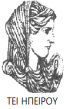 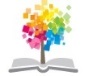 Στην Πράξη: Χρηματοδότηση από Ιδιωτικά Επιχειρηματικά Κεφάλαια
Προεξοφλημένη τερματική αξία = Εκτιμώμενη αξία εξόδου / (1 + επιδιωκόμενη απόδοση)n
όπου n τα έτη για την εισαγωγή
Ποσοστό ιδιοκτησίας = 
Παρεχόμενο κεφάλαιο / Εκτιμώμενη αξία
Χρηματοοικονομική των Επιχειρήσεων, Ενότητα  : Διαδικασία  Άντλησης Κεφαλαίου , ΤΜΗΜΑ ΧΡΗΜΑΤΟΟΙΚΟΝΟΜΙΚΉΣ ΚΑΙ ΛΟΓΙΣΤΙΚΗΣ , ΤΕΙ ΗΠΕΙΡΟΥ – Ανοικτά Ακαδημαϊκά Μαθήματα στο ΤΕΙ  Ηπείρου
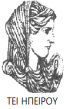 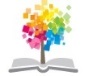 Βιβλιογραφία
Εφαρμοσμένη Χρηματοοικονομική για Επιχειρήσεις (2014)  , Damodaran  Α

Χρηματοοικονομική (2012), Groppelli A.and Nikbakht Ε.
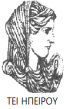 Χρηματοοικονομική των Επιχειρήσεων, Ενότητα : Διαδικασία  Άντλησης Κεφαλαίου, ΤΜΗΜΑ ΧΡΗΜΑΤΟΟΙΚΟΝΟΜΙΚΗΣ ΚΑΙ ΛΟΓΙΣΤΙΚΗΣ, ΤΕΙ ΗΠΕΙΡΟΥ-Ανοικτά Ακαδημαϊκά  Μαθήματα στο ΤΕΙ Ηπείρου
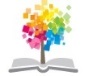 Σημείωμα Αναφοράς
Copyright Τεχνολογικό Ίδρυμα Ηπείρου. 
<Καραμάνης Κωνσταντίνος>.
 <Χρηματοοικονομική των επιχειρήσεων>. 
Έκδοση: 1.0 <Πρέβεζα>, 2015. Διαθέσιμο από τη δικτυακή διεύθυνση:
 http://eclass.teiep.gr/OpenClass/courses/ACC100/
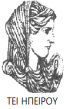 Χρηματοοικονομική των Επιχειρήσεων, Ενότητα : Διαδικασία  Άντλησης Κεφαλαίου, ΤΜΗΜΑ ΧΡΗΜΑΤΟΟΙΚΟΝΟΜΙΚΗΣ ΚΑΙ ΛΟΓΙΣΤΙΚΗΣ, ΤΕΙ ΗΠΕΙΡΟΥ-Ανοικτά Ακαδημαϊκά  Μαθήματα στο ΤΕΙ Ηπείρου
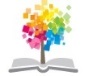 Σημείωμα Αδειοδότησης
Το παρόν υλικό διατίθεται με τους όρους της άδειας χρήσης Creative Commons Αναφορά Δημιουργού-Μη Εμπορική Χρήση-Όχι Παράγωγα Έργα 4.0 Διεθνές [1] ή μεταγενέστερη. Εξαιρούνται τα αυτοτελή έργα τρίτων π.χ. φωτογραφίες, Διαγράμματα κ.λ.π., τα οποία εμπεριέχονται σε αυτό και τα οποία αναφέρονται μαζί με τους όρους χρήσης τους στο «Σημείωμα Χρήσης Έργων Τρίτων».
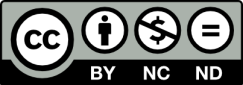 Ο δικαιούχος μπορεί να παρέχει στον αδειοδόχο ξεχωριστή άδεια να  χρησιμοποιεί το έργο για εμπορική χρήση, εφόσον αυτό του  ζητηθεί.
[1]
http://creativecommons.org/licenses/by-nc-nd/4.0/deed.el
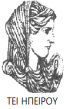 Χρηματοοικονομική των Επιχειρήσεων, Ενότητα : Διαδικασία  Άντλησης Κεφαλαίου, ΤΜΗΜΑ ΧΡΗΜΑΤΟΟΙΚΟΝΟΜΙΚΗΣ ΚΑΙ ΛΟΓΙΣΤΙΚΗΣ, ΤΕΙ ΗΠΕΙΡΟΥ-Ανοικτά Ακαδημαϊκά  Μαθήματα στο ΤΕΙ Ηπείρου
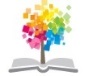 Τέλος Ενότητας
Επεξεργασία: <Θάνου Σοφία>
<Πρέβεζα>, 2015
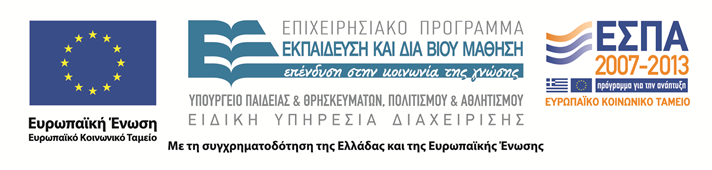 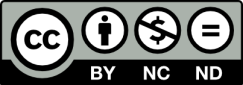 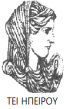 Χρηματοοικονομική των Επιχειρήσεων, Ενότητα : Διαδικασία  Άντλησης Κεφαλαίου, ΤΜΗΜΑ ΧΡΗΜΑΤΟΟΙΚΟΝΟΜΙΚΗΣ ΚΑΙ ΛΟΓΙΣΤΙΚΗΣ, ΤΕΙ ΗΠΕΙΡΟΥ-Ανοικτά Ακαδημαϊκά  Μαθήματα στο ΤΕΙ Ηπείρου
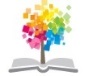 Σημειώματα
21
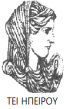 Χρηματοοικονομική των Επιχειρήσεων, Ενότητα : Διαδικασία  Άντλησης Κεφαλαίου, ΤΜΗΜΑ ΧΡΗΜΑΤΟΟΙΚΟΝΟΜΙΚΗΣ ΚΑΙ ΛΟΓΙΣΤΙΚΗΣ, ΤΕΙ ΗΠΕΙΡΟΥ-Ανοικτά Ακαδημαϊκά  Μαθήματα στο ΤΕΙ Ηπείρου
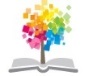 Διατήρηση Σημειωμάτων
Οποιαδήποτε  αναπαραγωγή ή διασκευή του υλικού θα πρέπει  να συμπεριλαμβάνει:

το Σημείωμα Αναφοράς
το  Σημείωμα Αδειοδότησης
τη Δήλωση Διατήρησης Σημειωμάτων
το Σημείωμα Χρήσης Έργων Τρίτων (εφόσον υπάρχει) 

μαζί με τους συνοδευόμενους υπερσυνδέσμους.
Τέλος Ενότητας
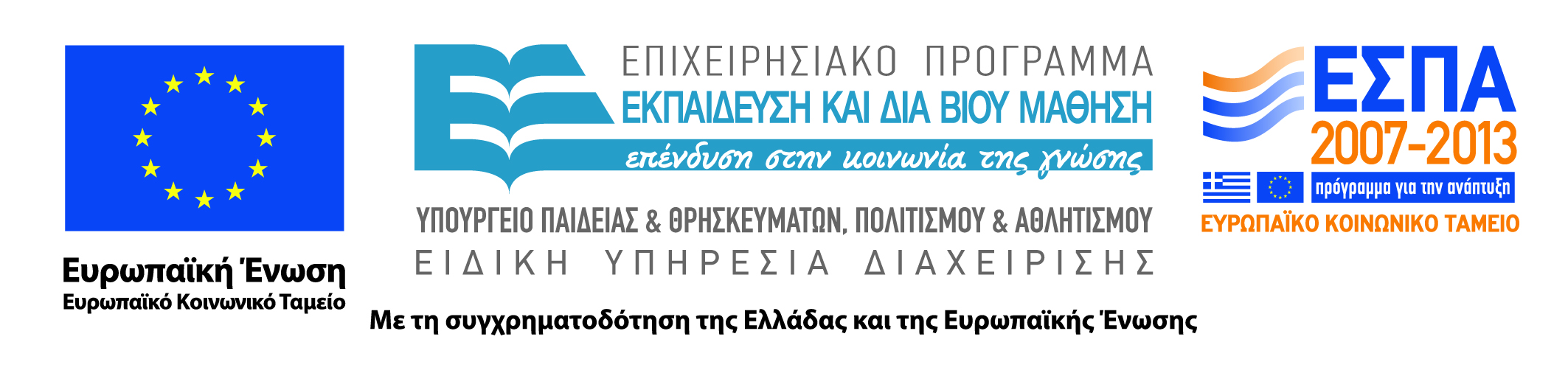 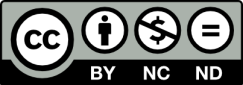